Ұсақ қол моторикасын дамытуға арналған жаттығулар
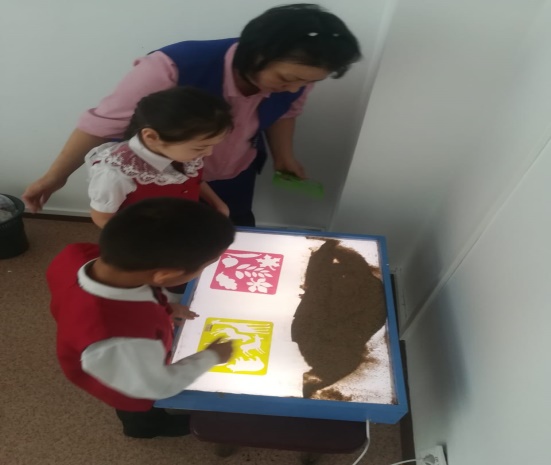 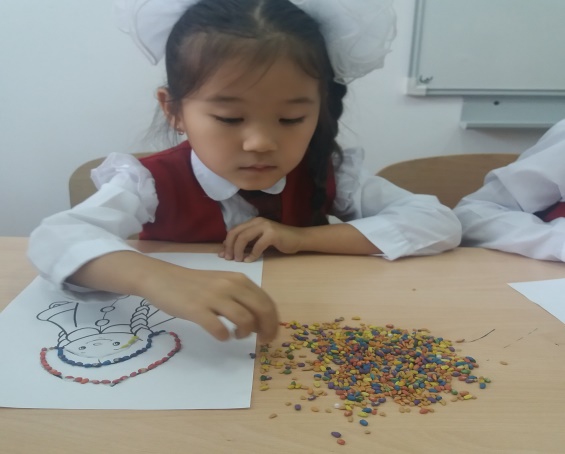 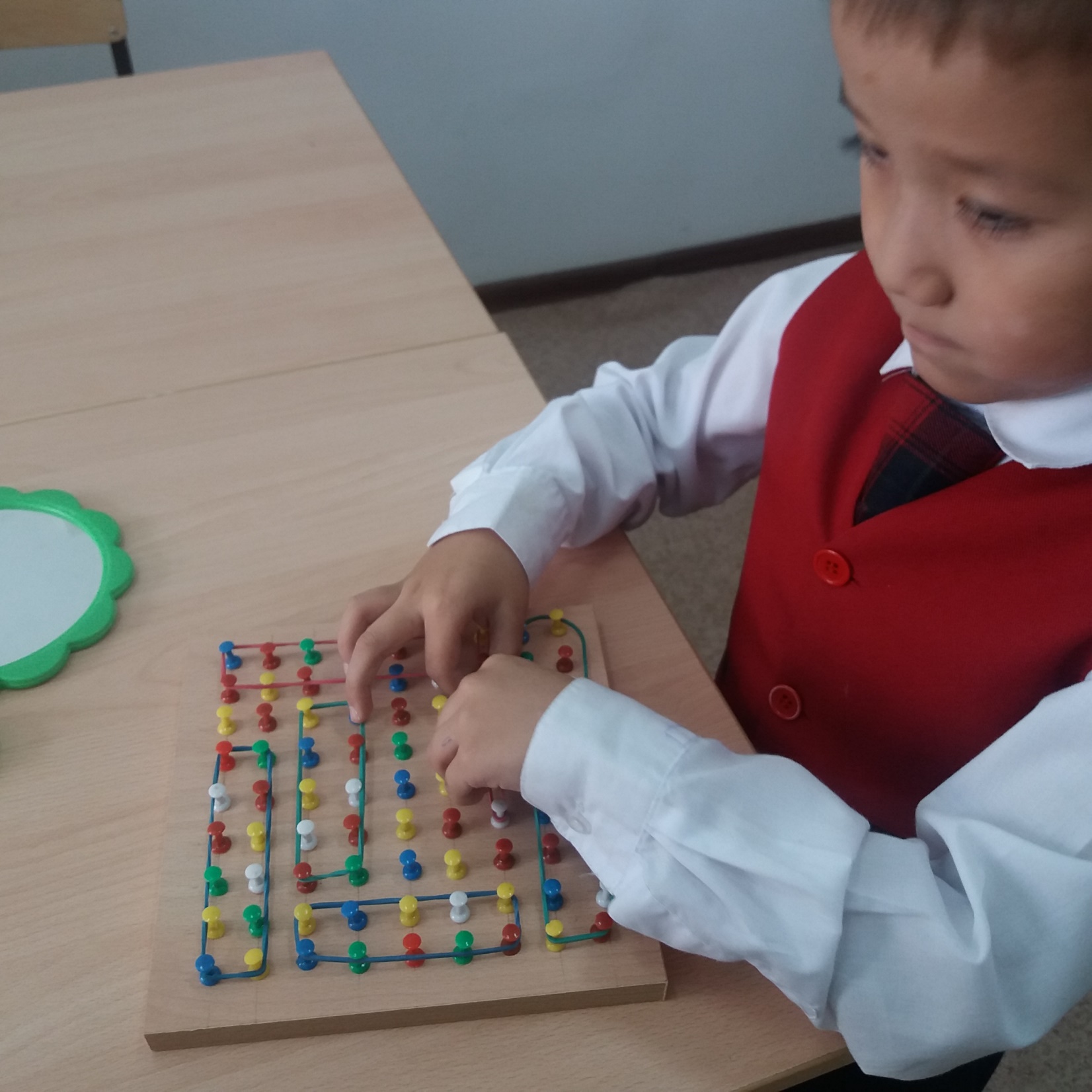 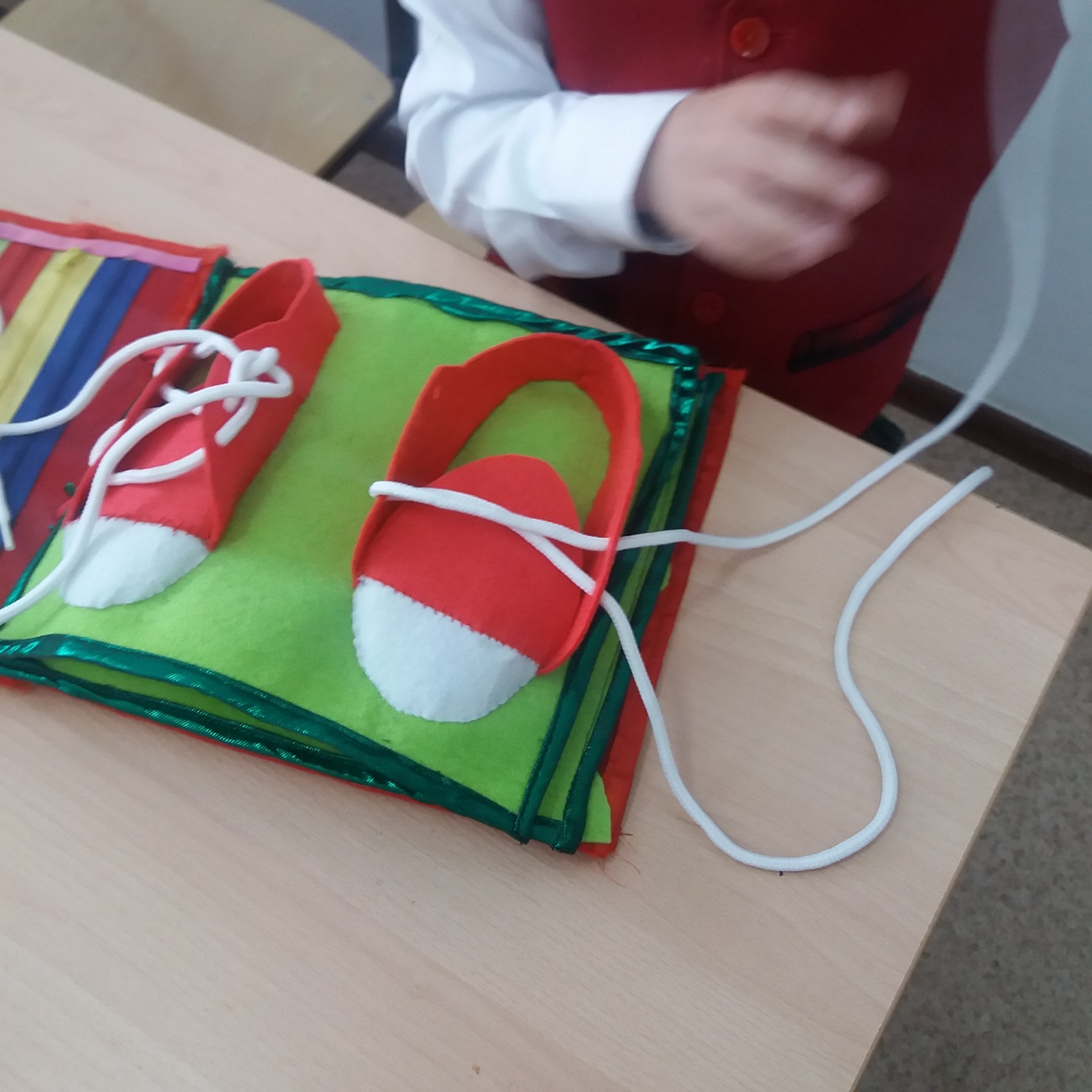 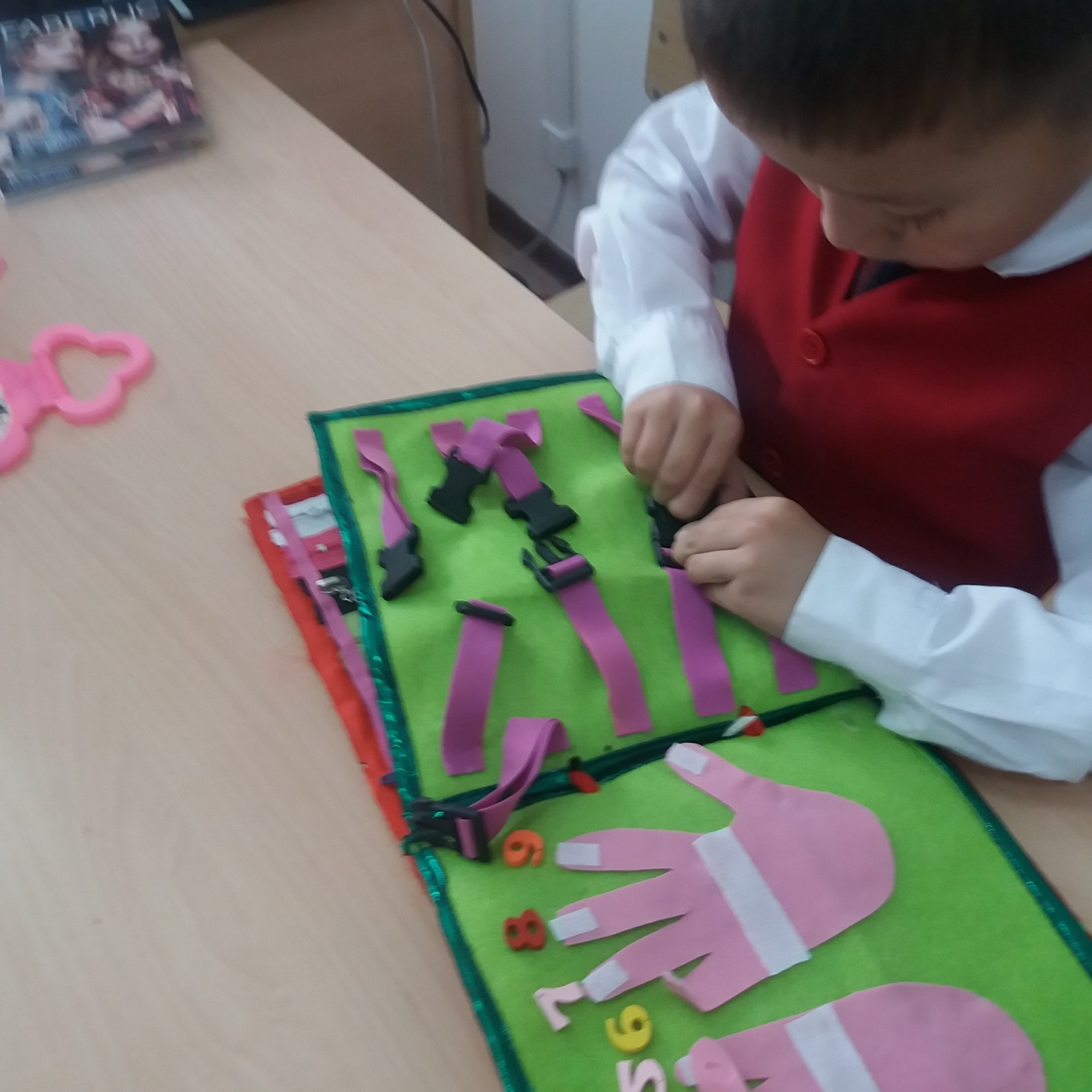 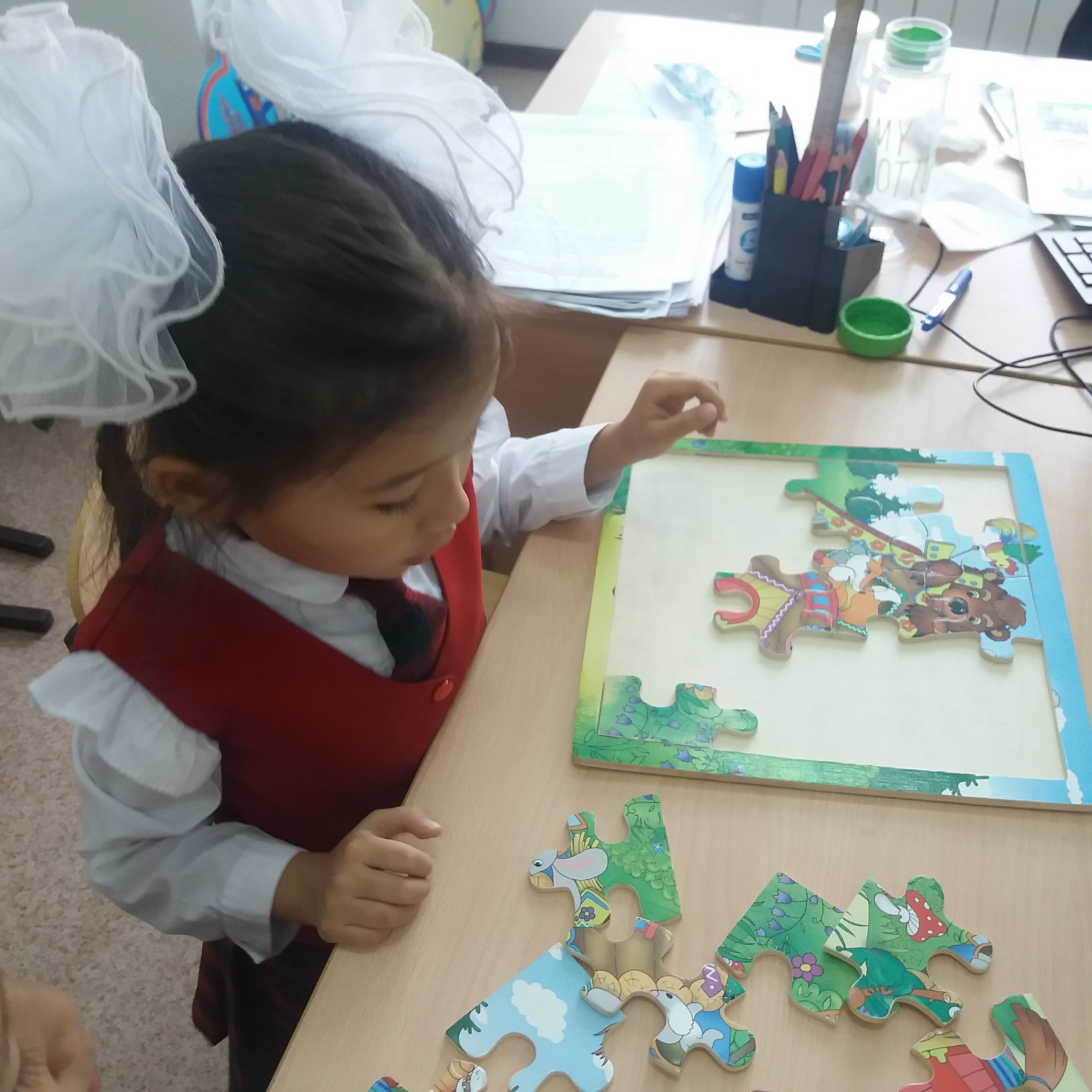 Миды дамытатын ойындар
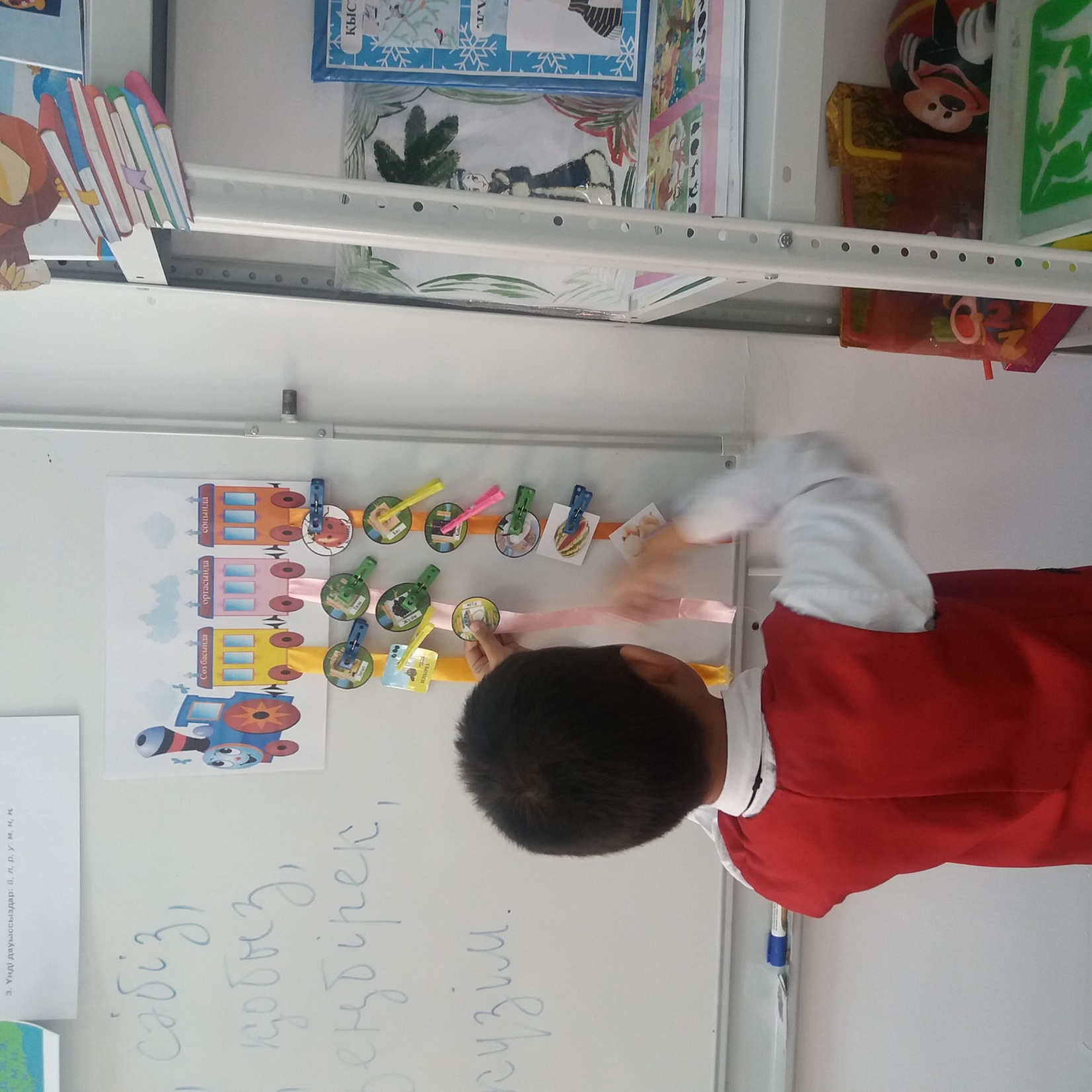 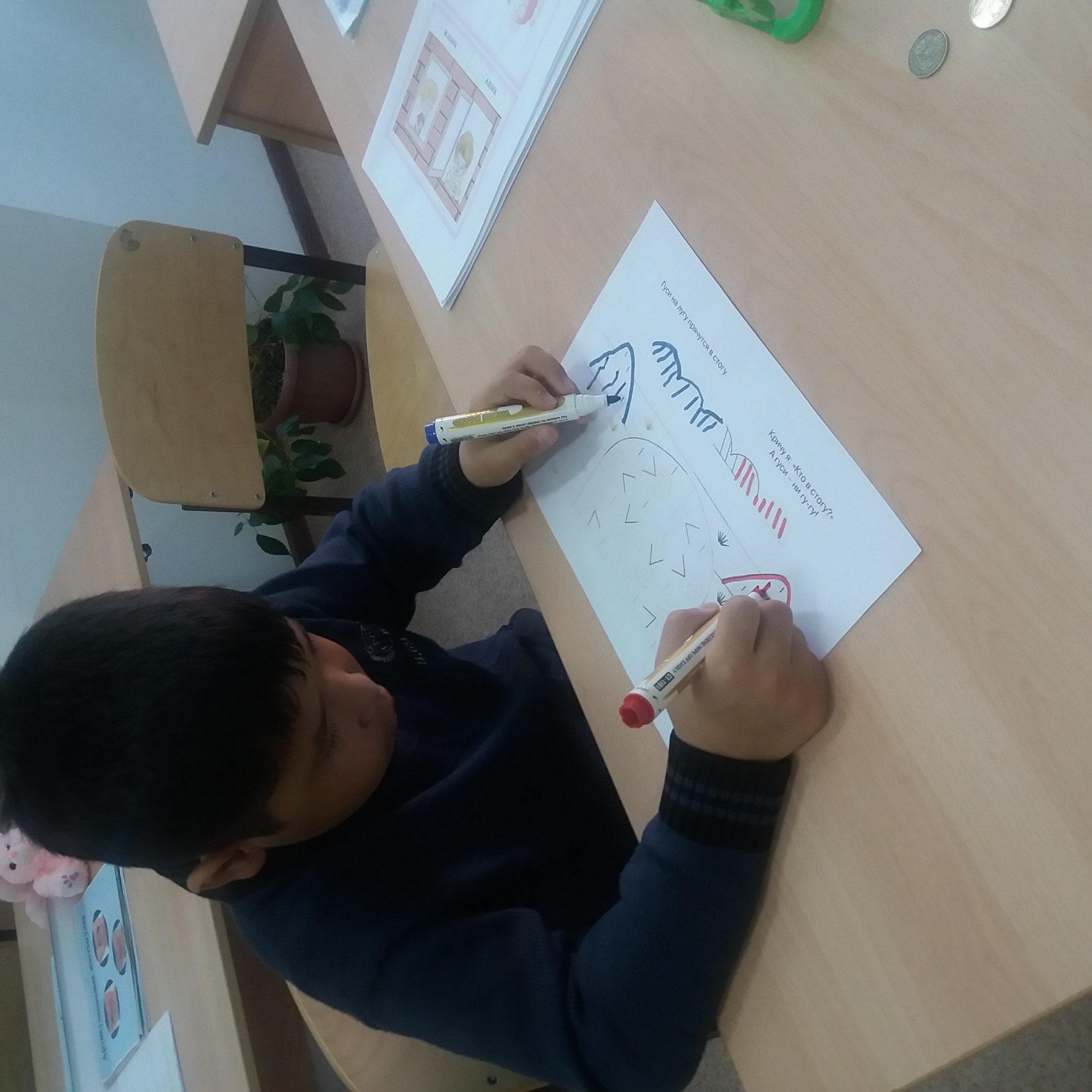 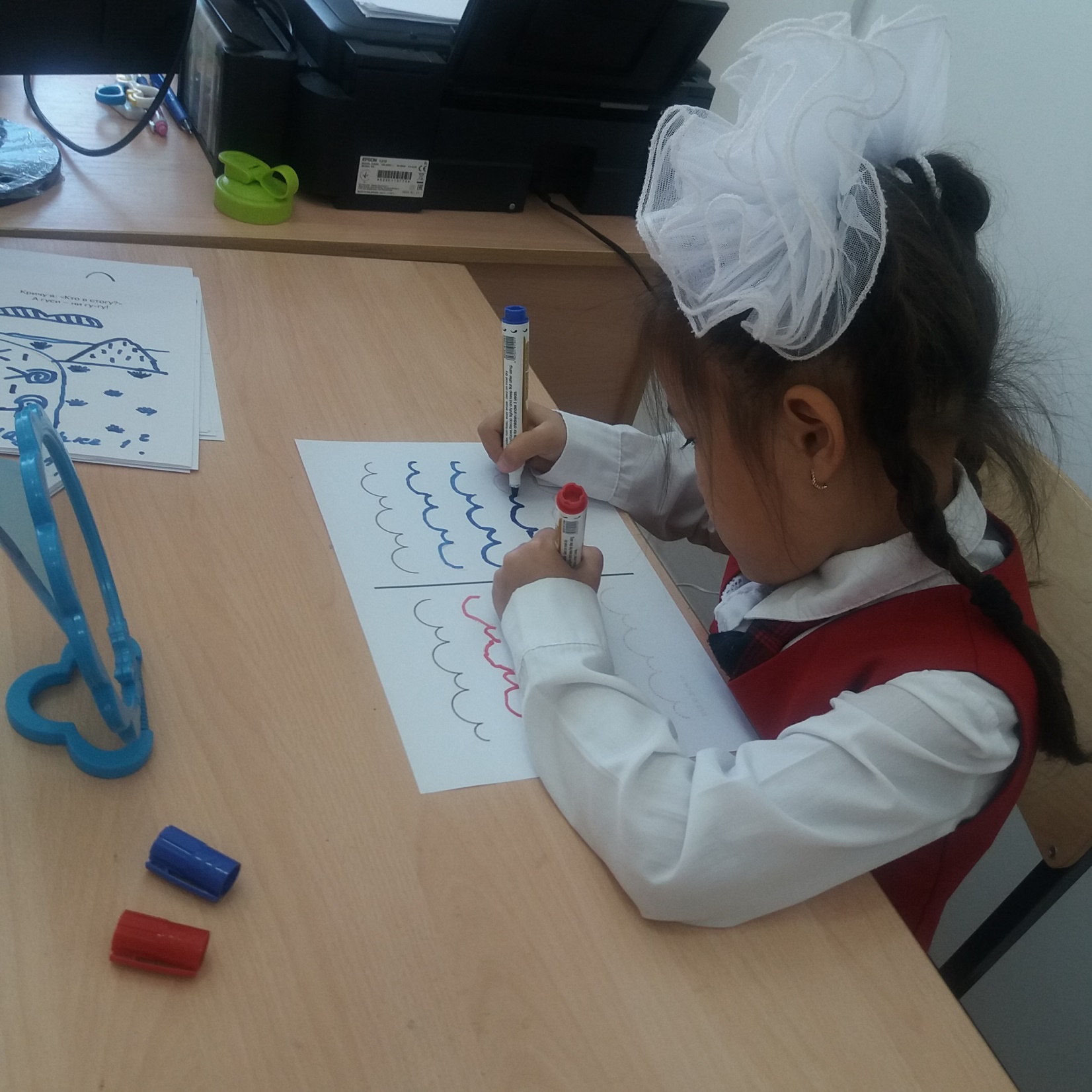 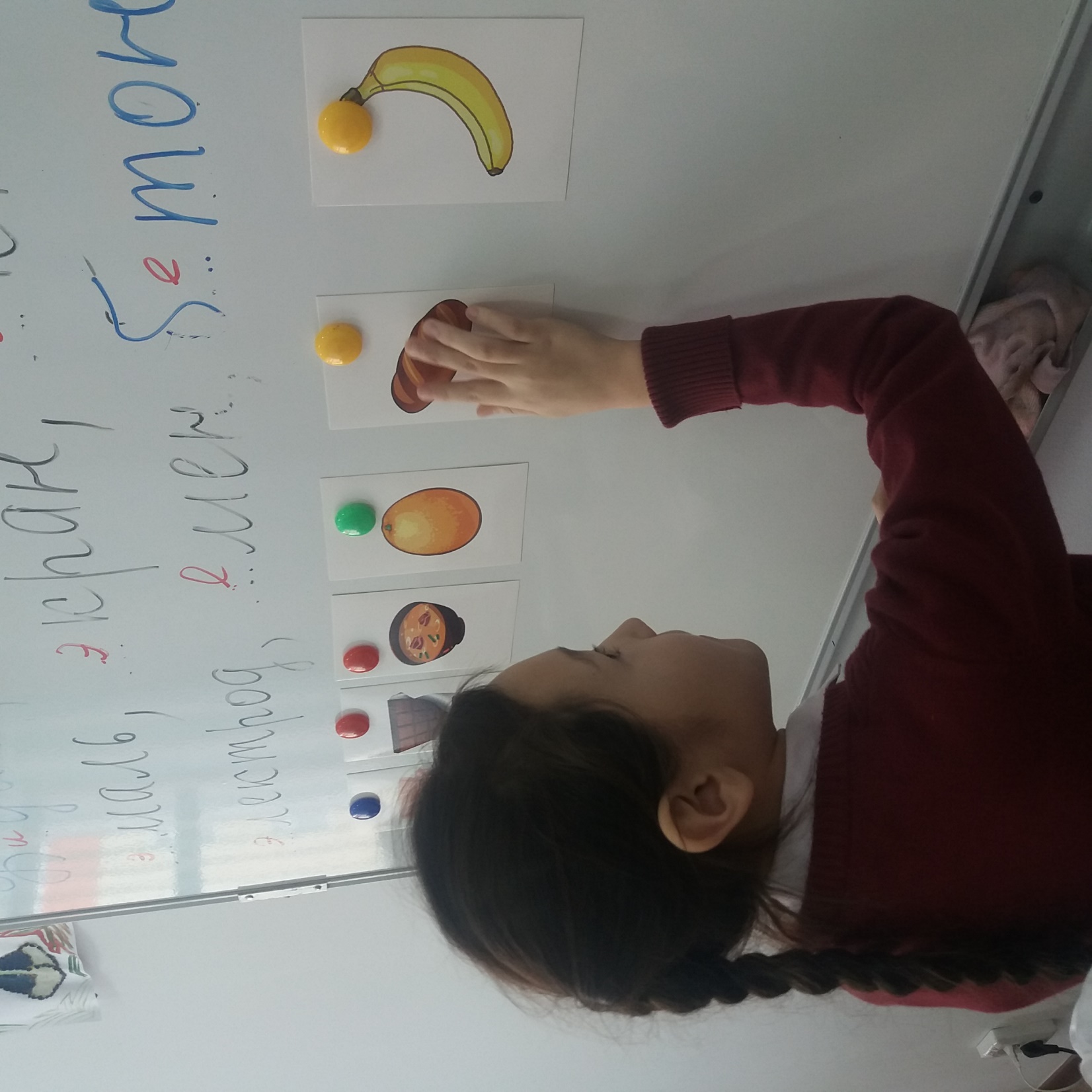 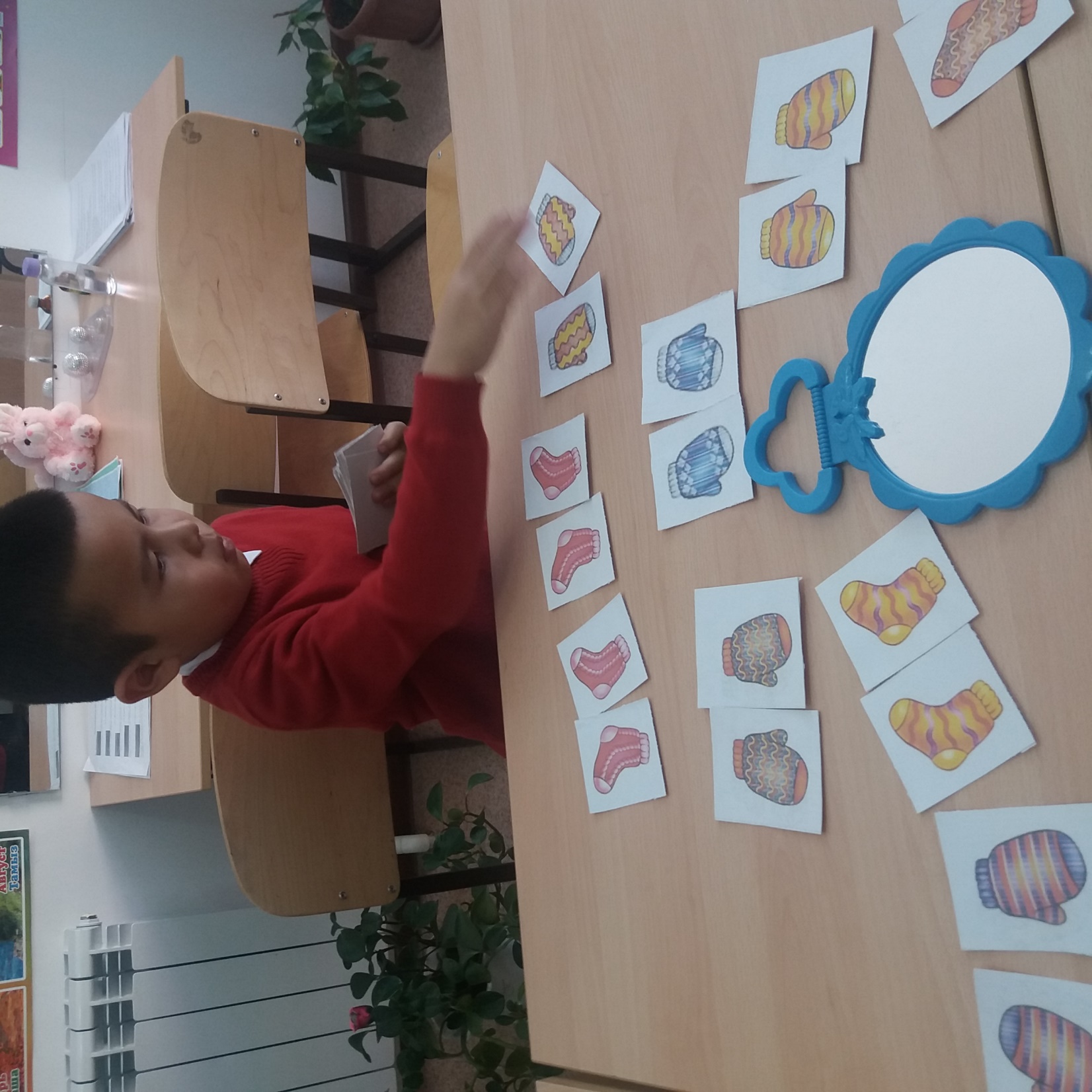 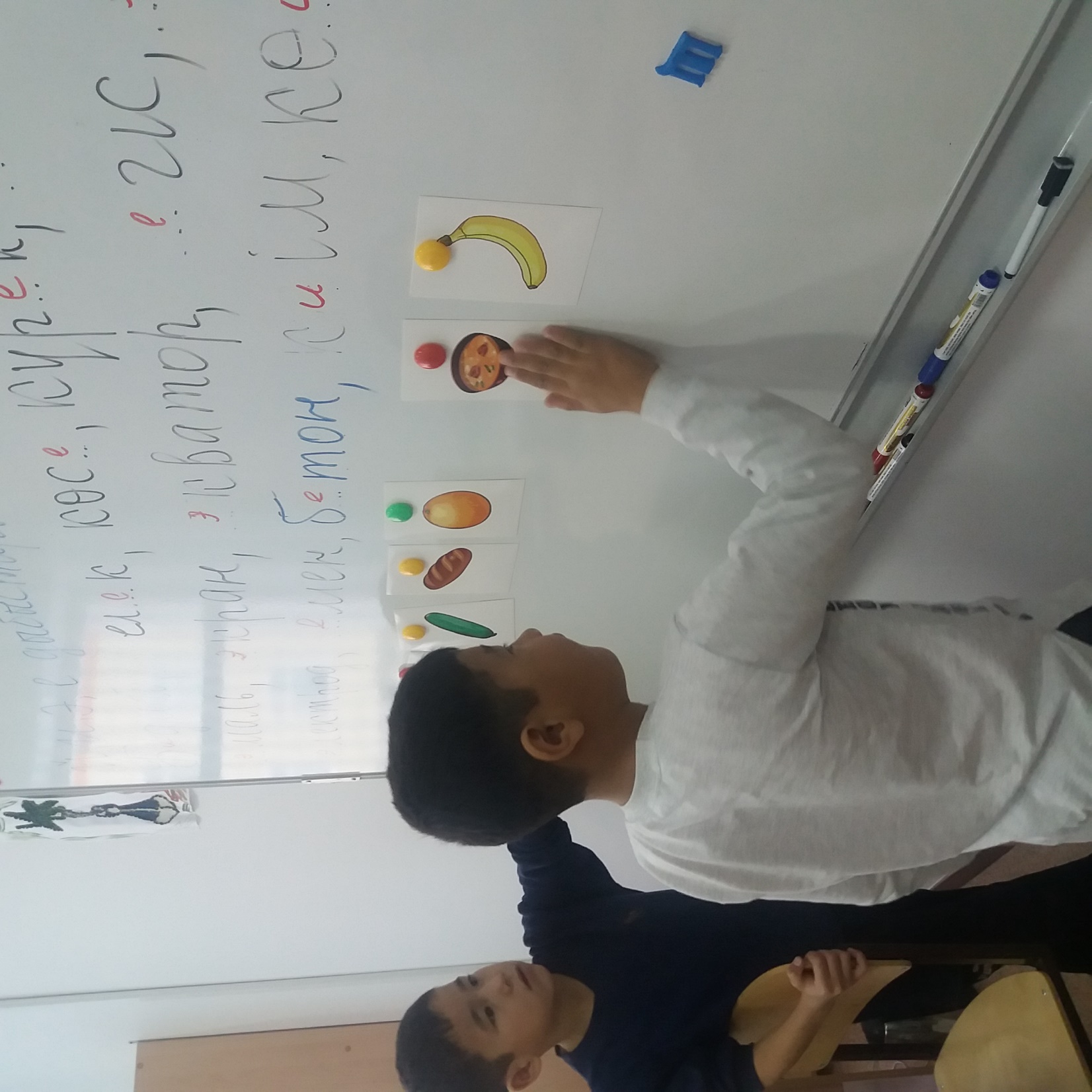 Артикуляциялық жаттығулар
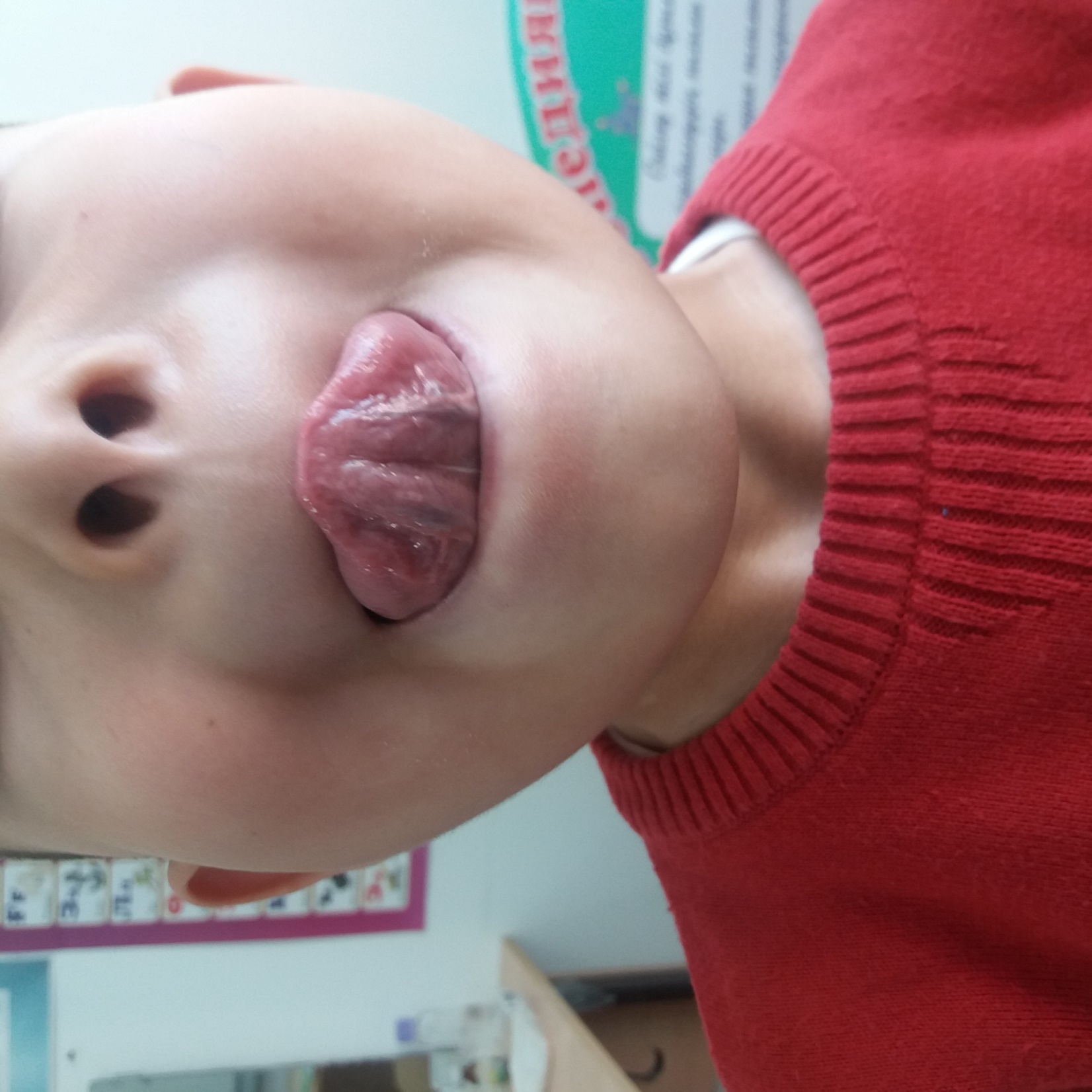 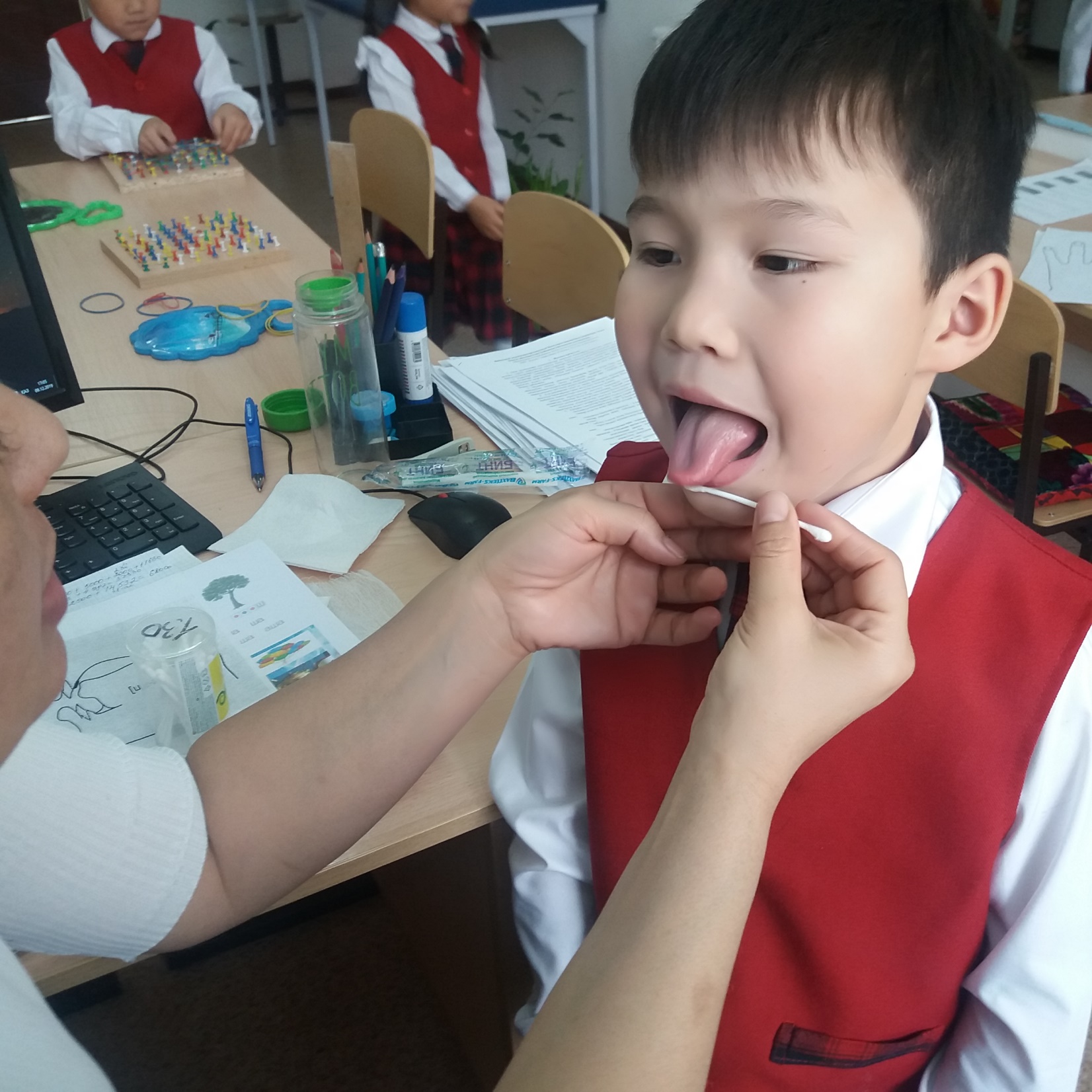 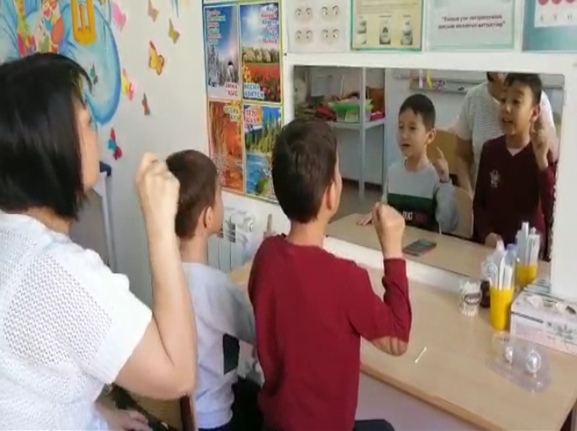 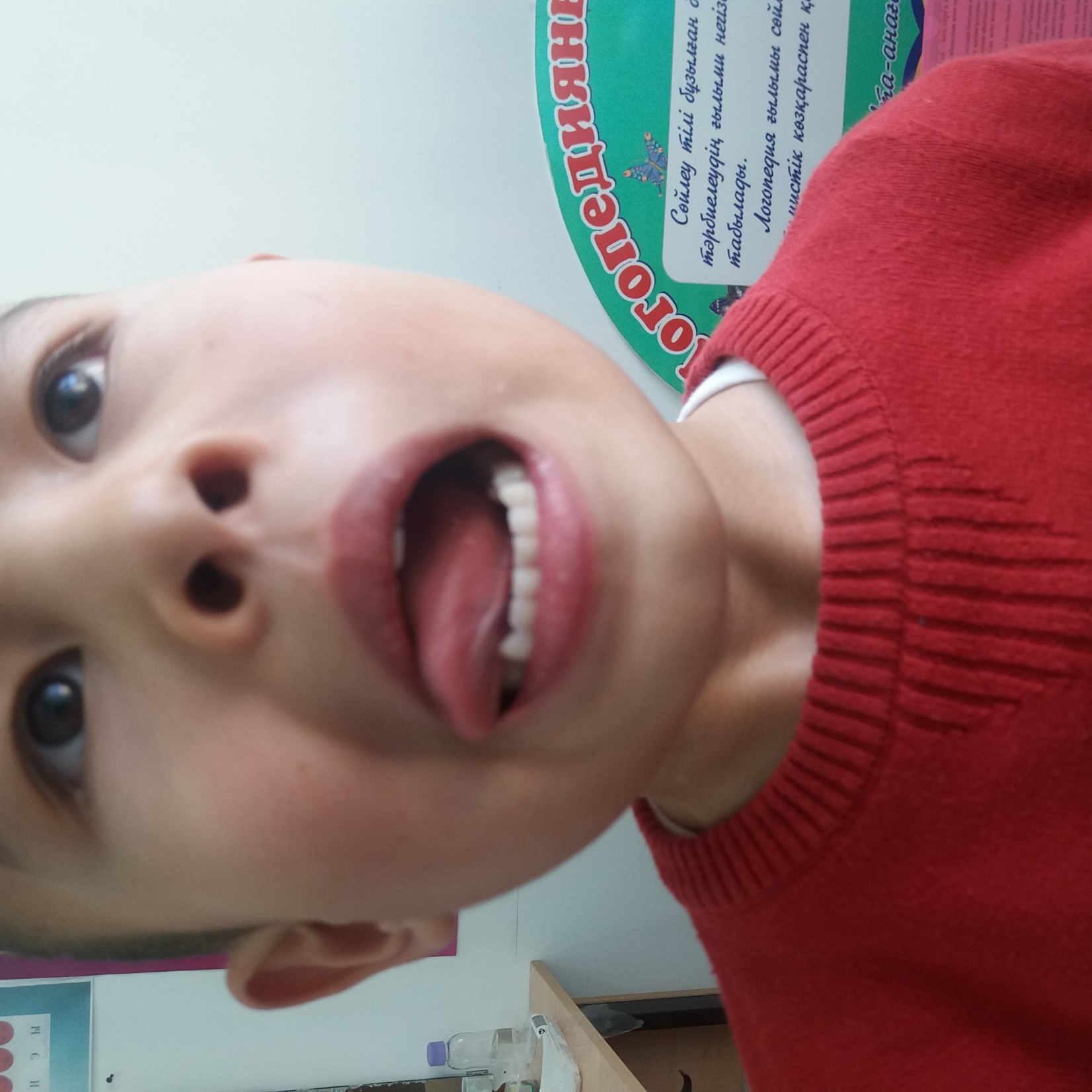 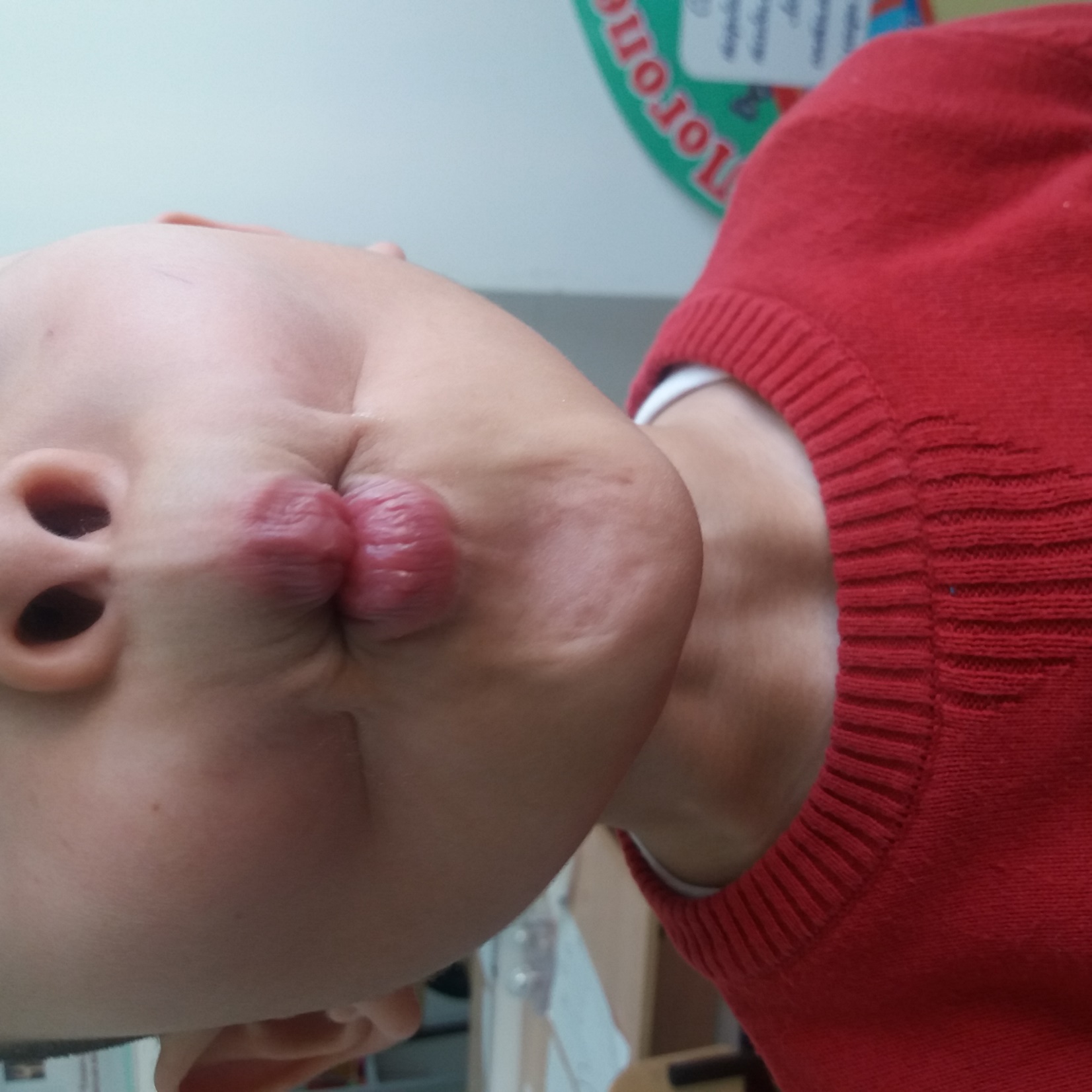 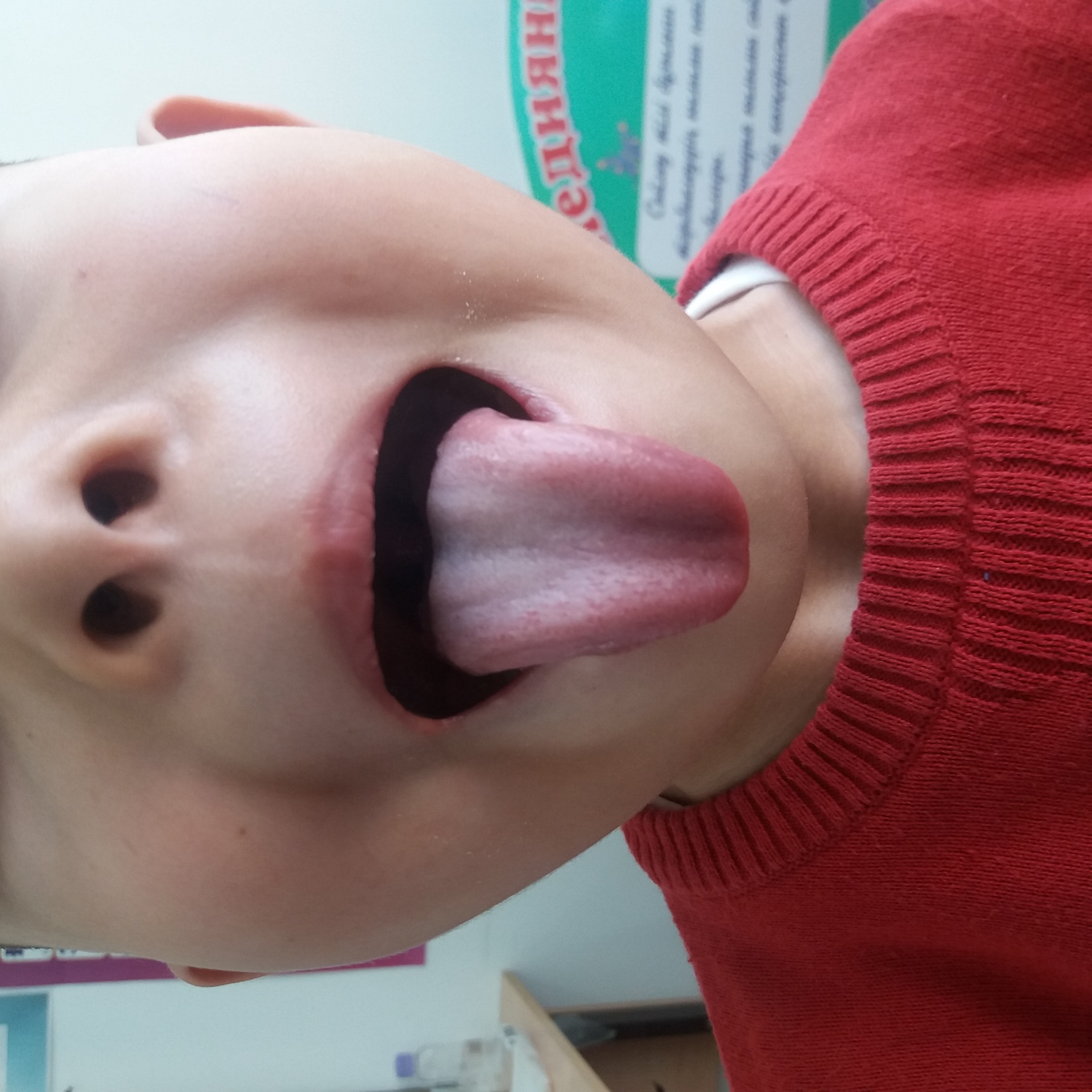 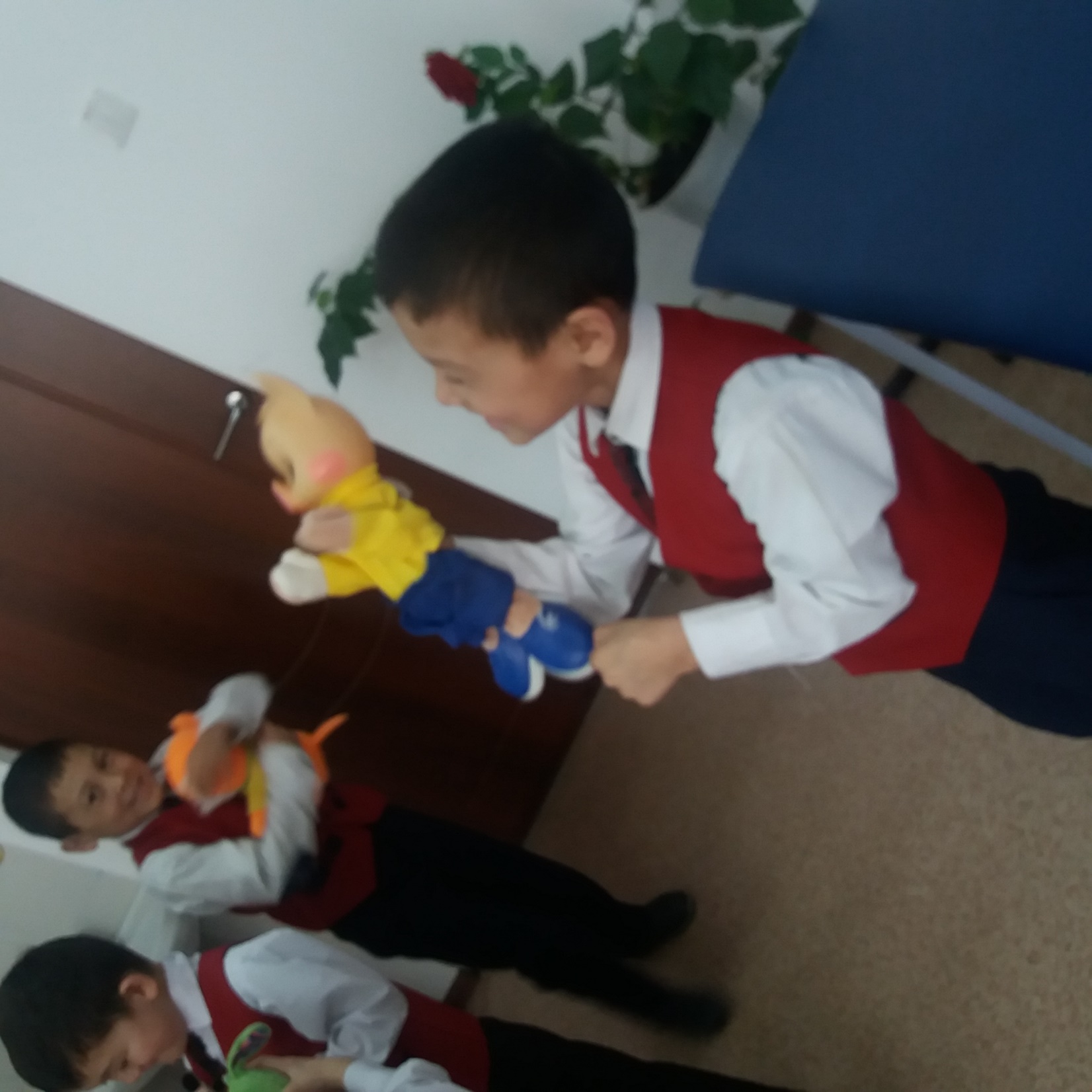 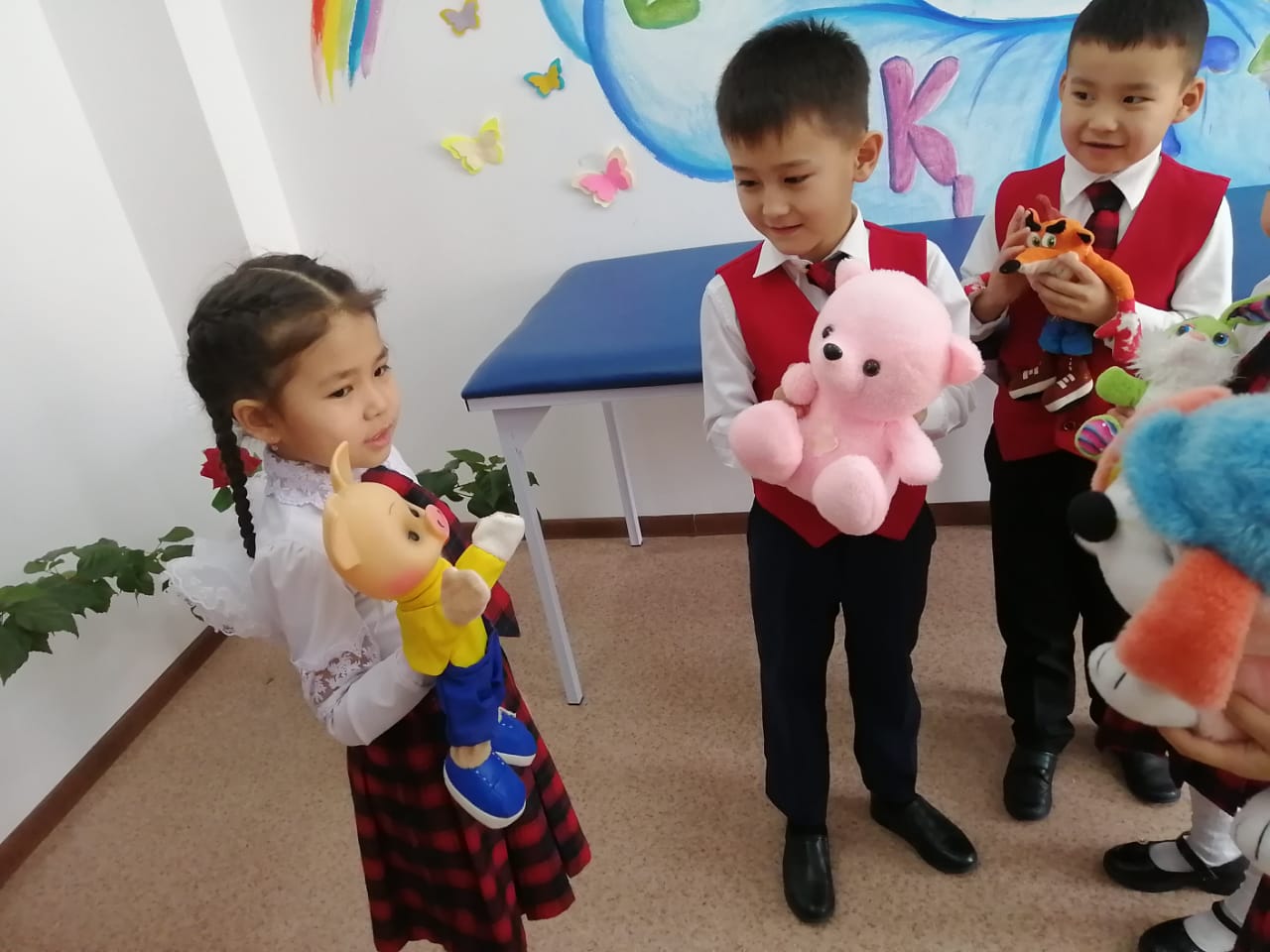 Ертегі құрастыру
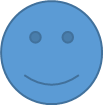 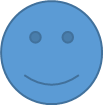 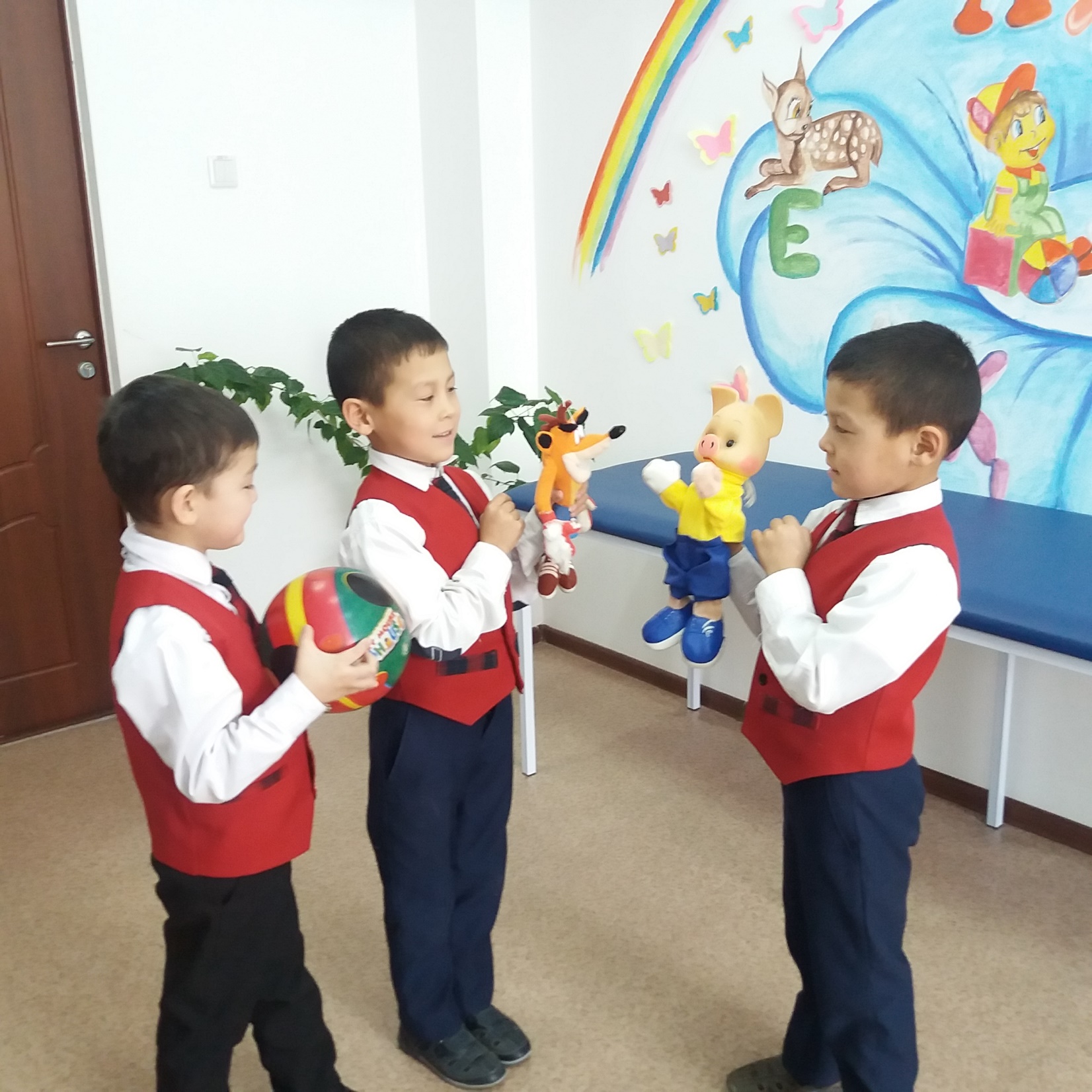 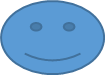 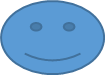 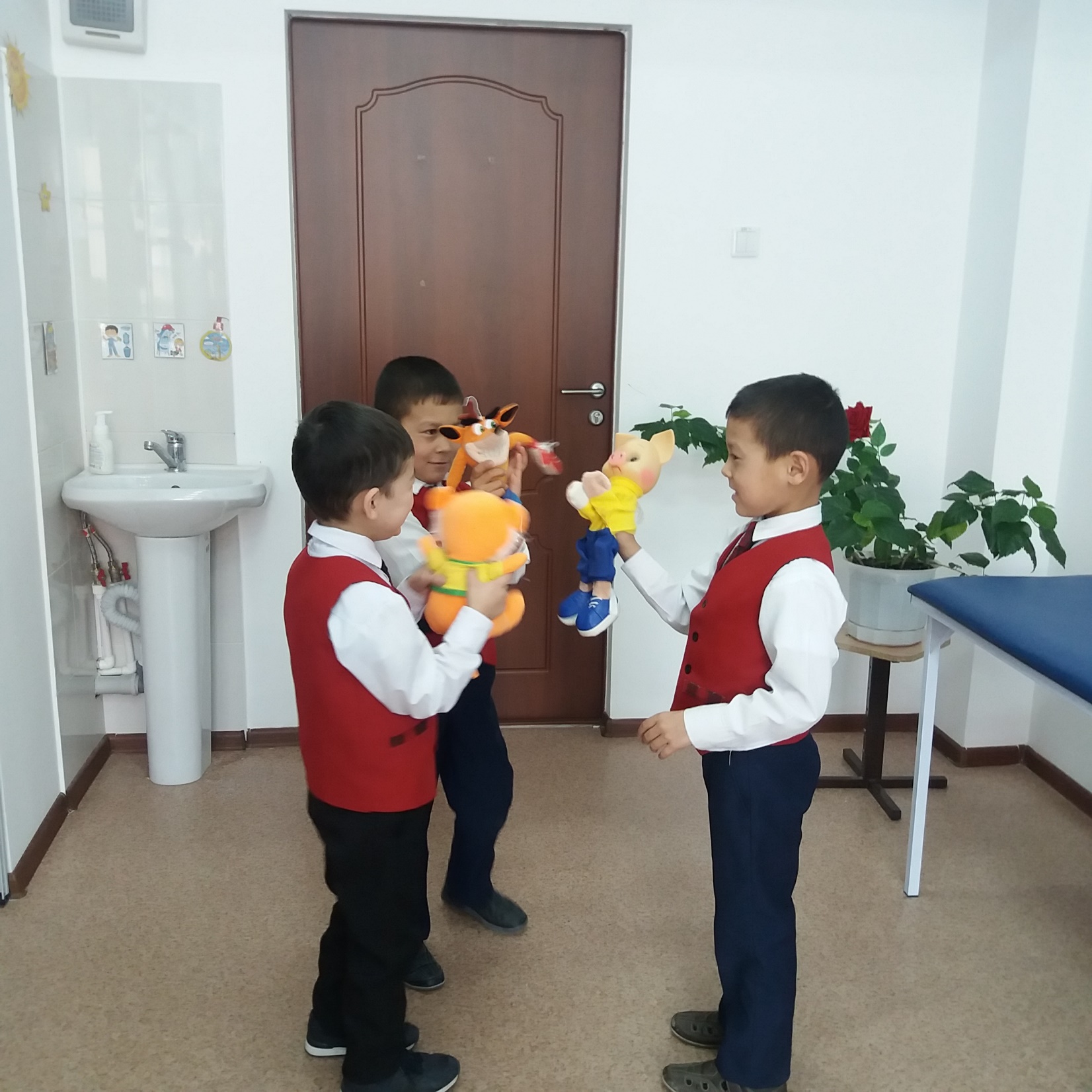 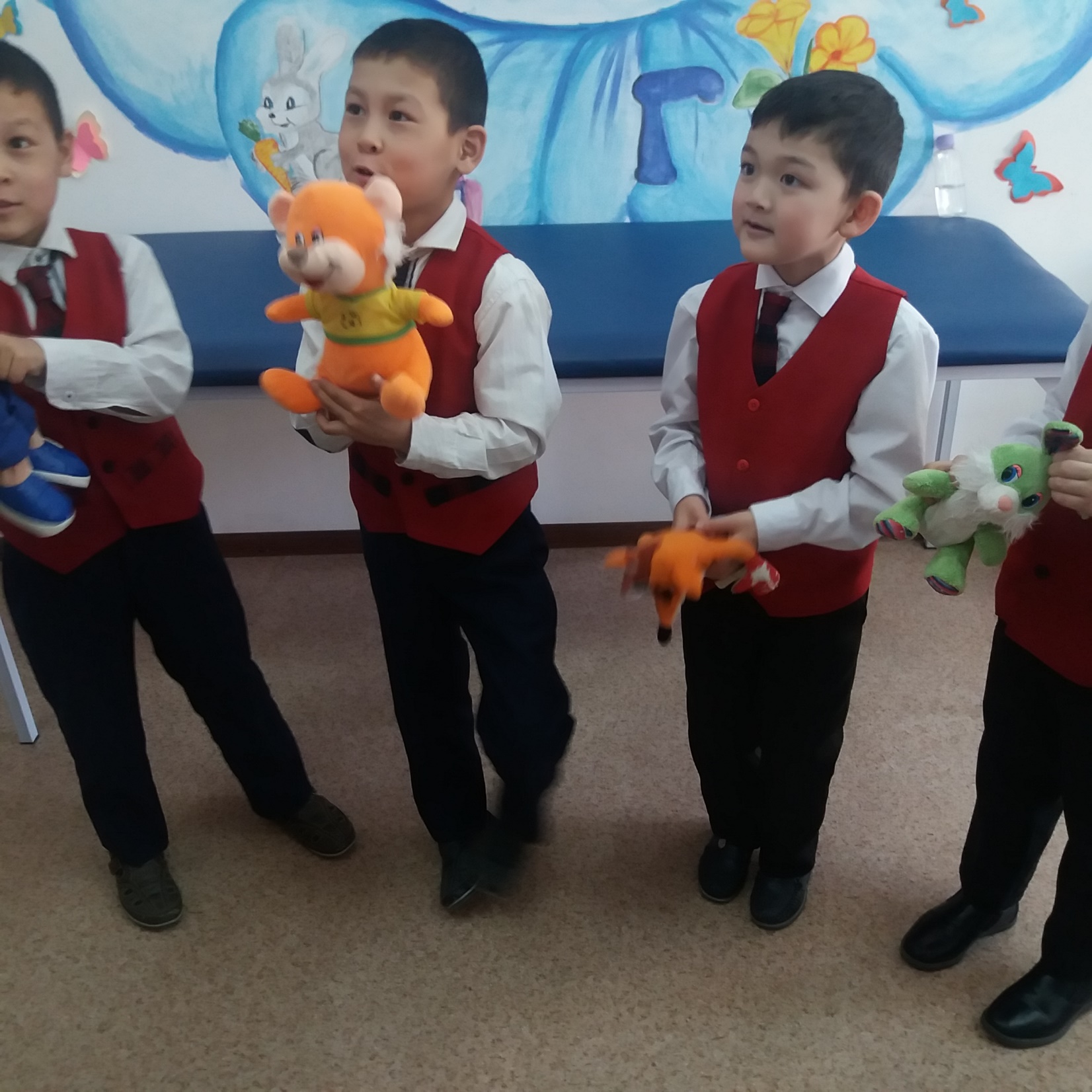 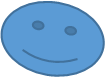 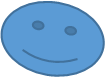 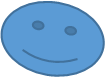 Үйден оқитын оқушылармен сабақ барысы
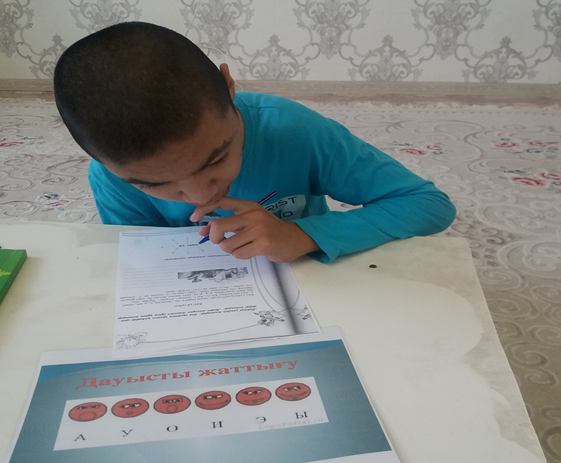 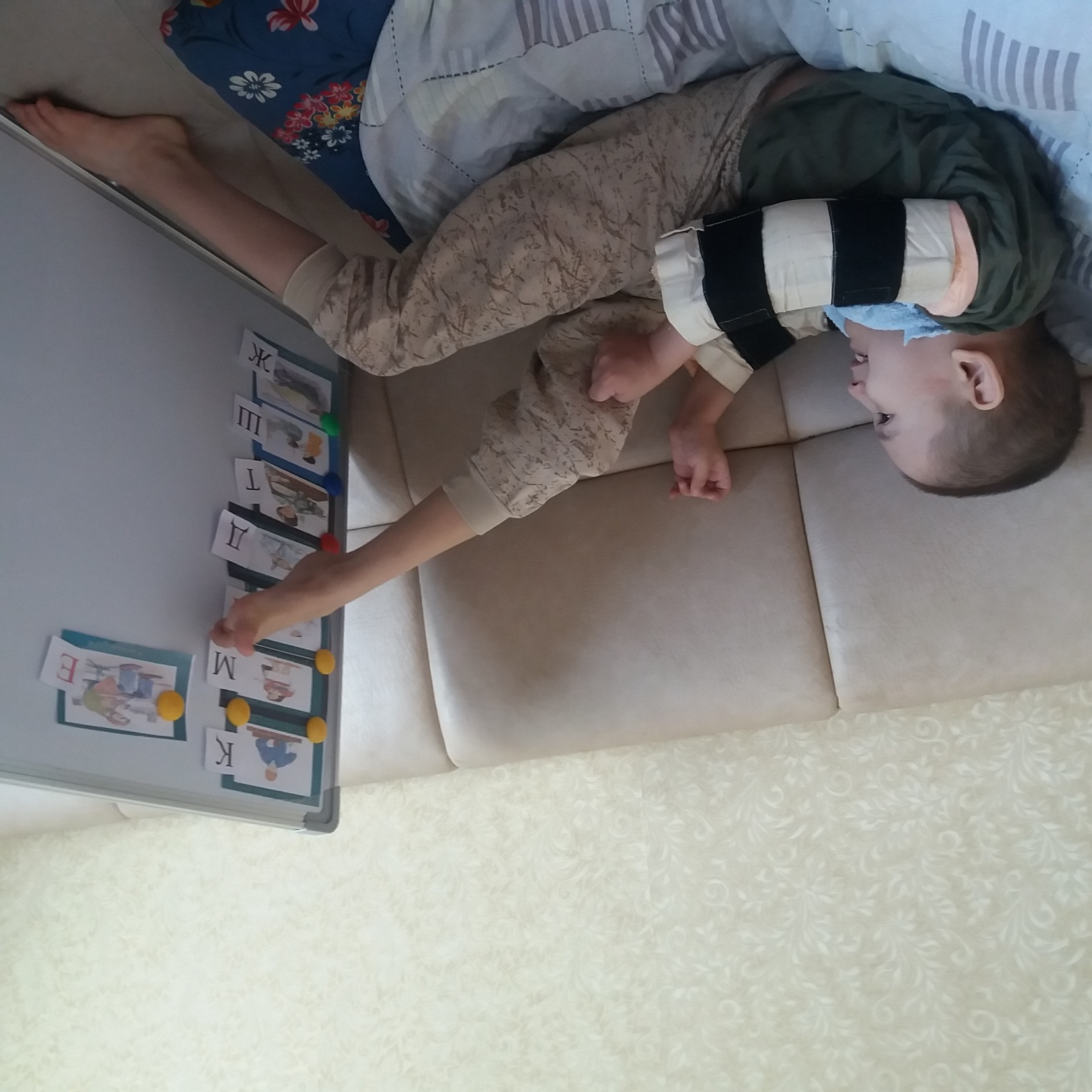 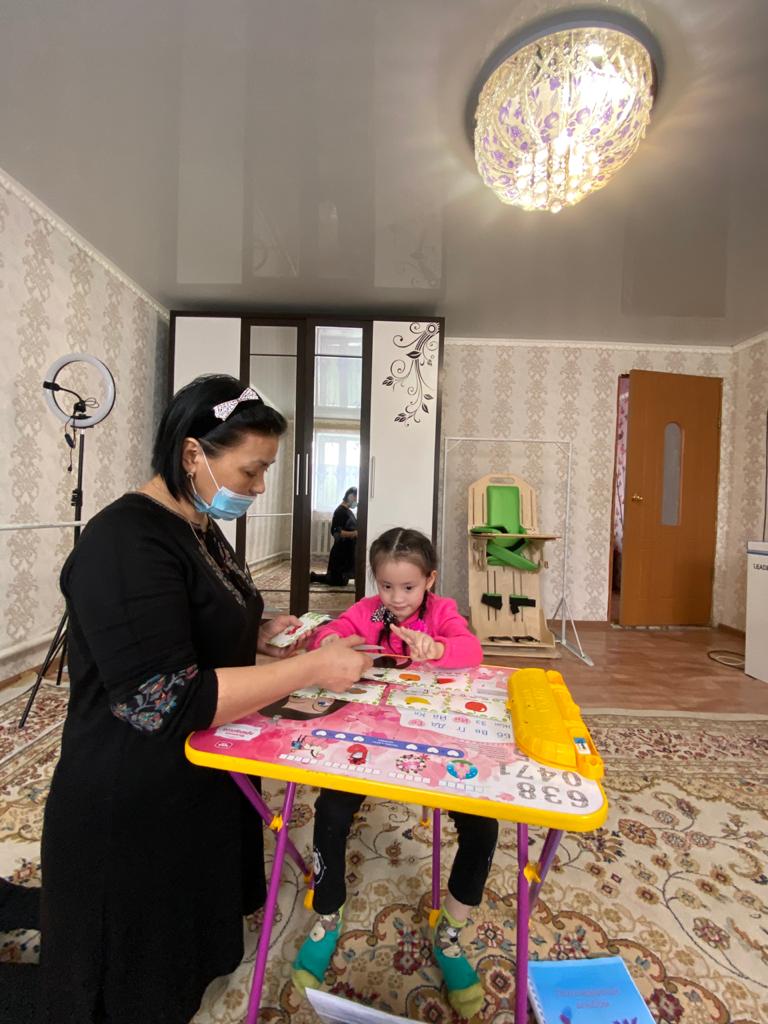 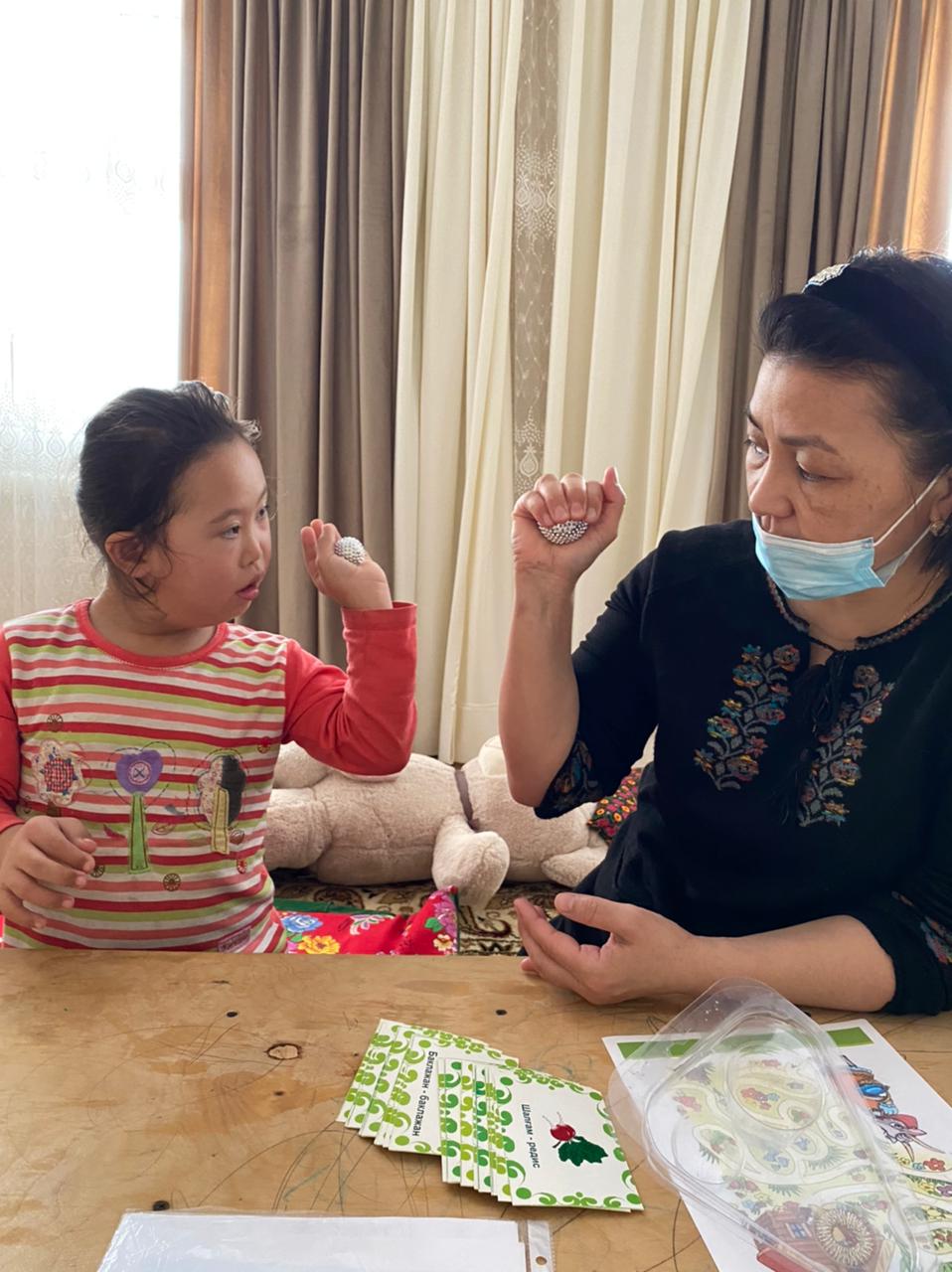 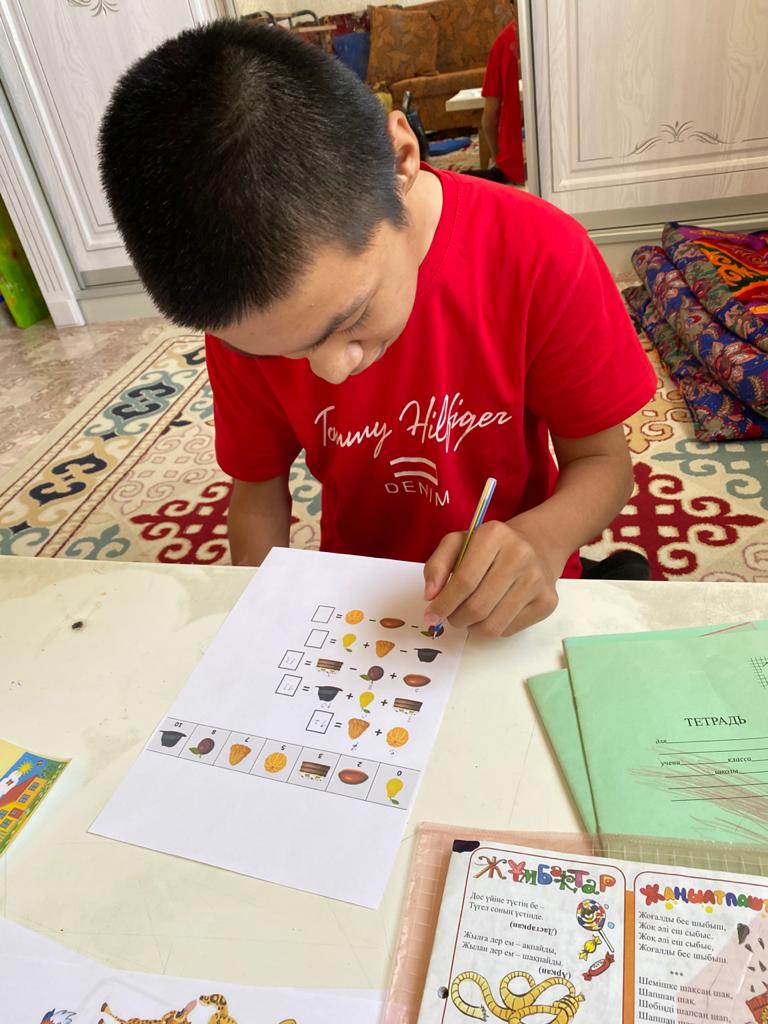 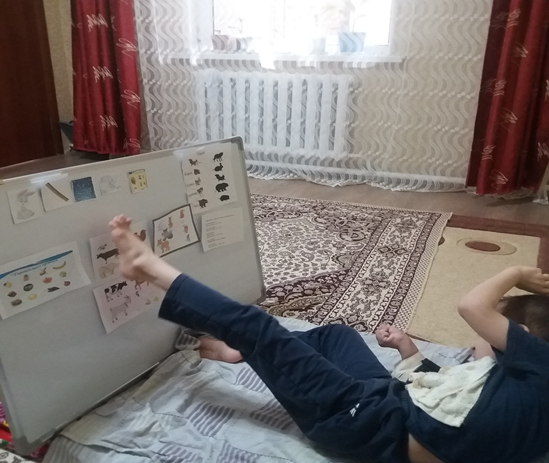